Recall Homeostasis…
Remember that homeostasis is about maintaining a balance between the environment INSIDE your body and the environment OUTSIDE your body
Structural adaptations have evolved to help animals thrive and assume specialized roles (niches) in even the most extreme of environments
Contractile Vacuoles in Unicellular Organisms
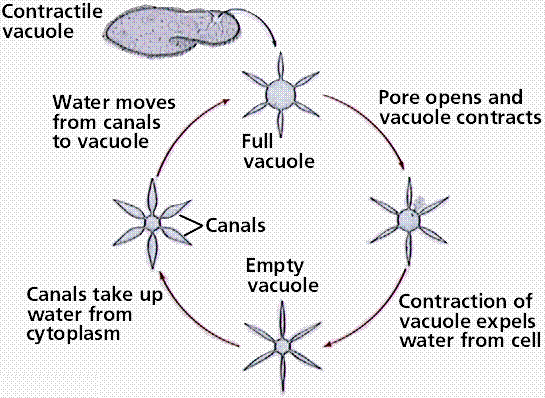 Not all animal cells have vacuoles; some do, and if so they are called contractile vacuoles. Their purpose is to remove excess water build up inside the cell.
Contractile Vacuoles in Unicellular Organsims
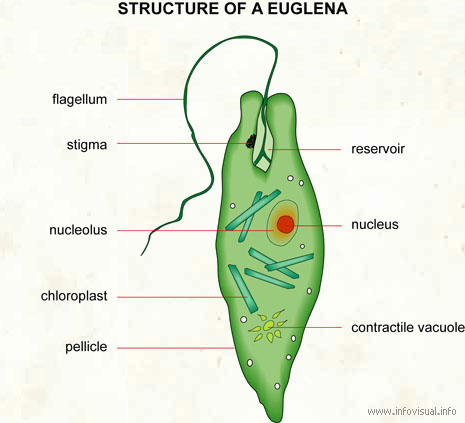 Eyespot in Unicellular Organisms
The eyespot apparatus is a photoreceptive organelle found in the flagellate or (motile) cells of green algae and other unicellular photosynthetic organisms such as euglenids.  It allows the cells to sense light direction and intensity and respond to it by swimming either towards the light (positive phototaxis) or away from the light (negative phototaxis).
Red eyespot
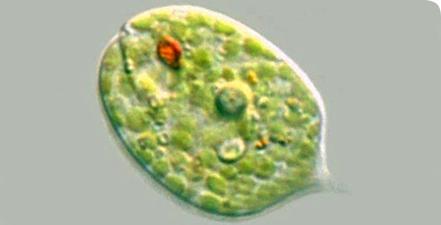 Flagella
Flagella are long whiplike tails used for motion of the cell toward food, away from predators, and for reproduction.
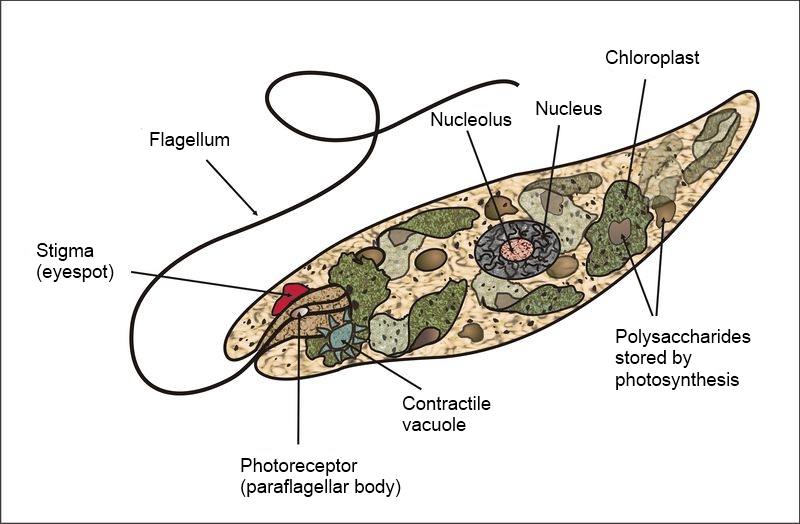 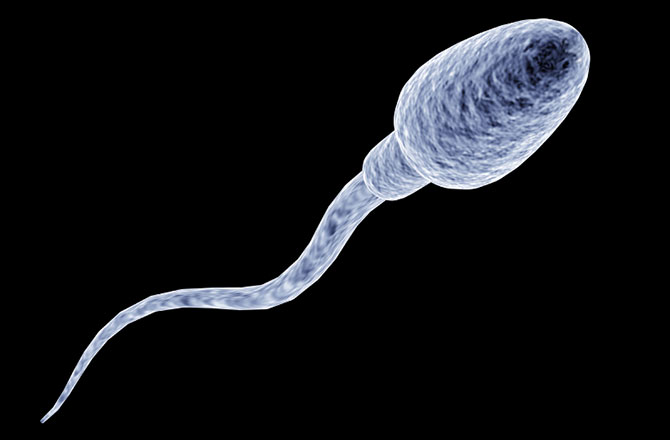 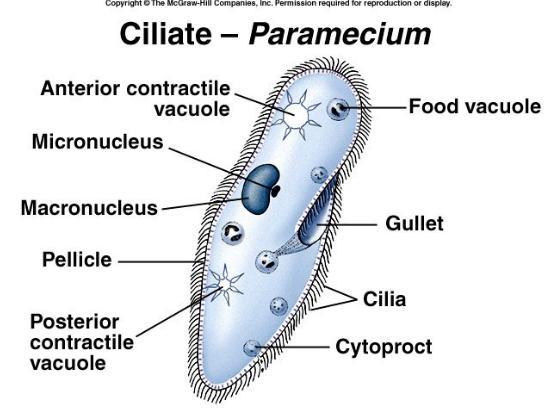 Cilia
Small hairlike projections from the cell membrane used for motion of mucus in respiratory system and movement in unicellular organisms
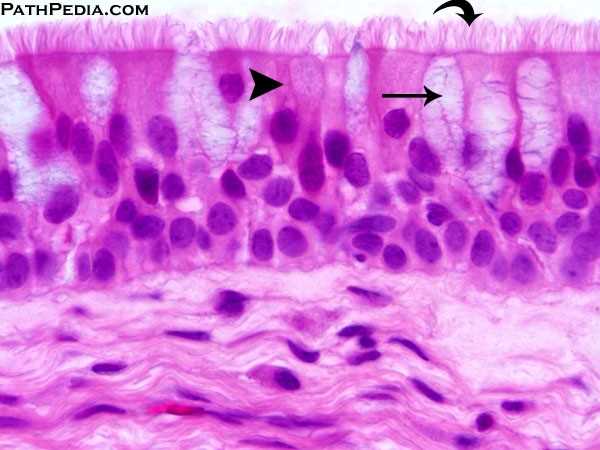 Cilia
Flagella
Chemotaxis
Chemotaxis is the phenomenon whereby bacteria, and other single-cell or multicellular organisms direct their movements according to certain chemicals in their environment. This is important for bacteria to find food (move to the greatest concentration of particles) or to move away from toxins.
Pseudopod
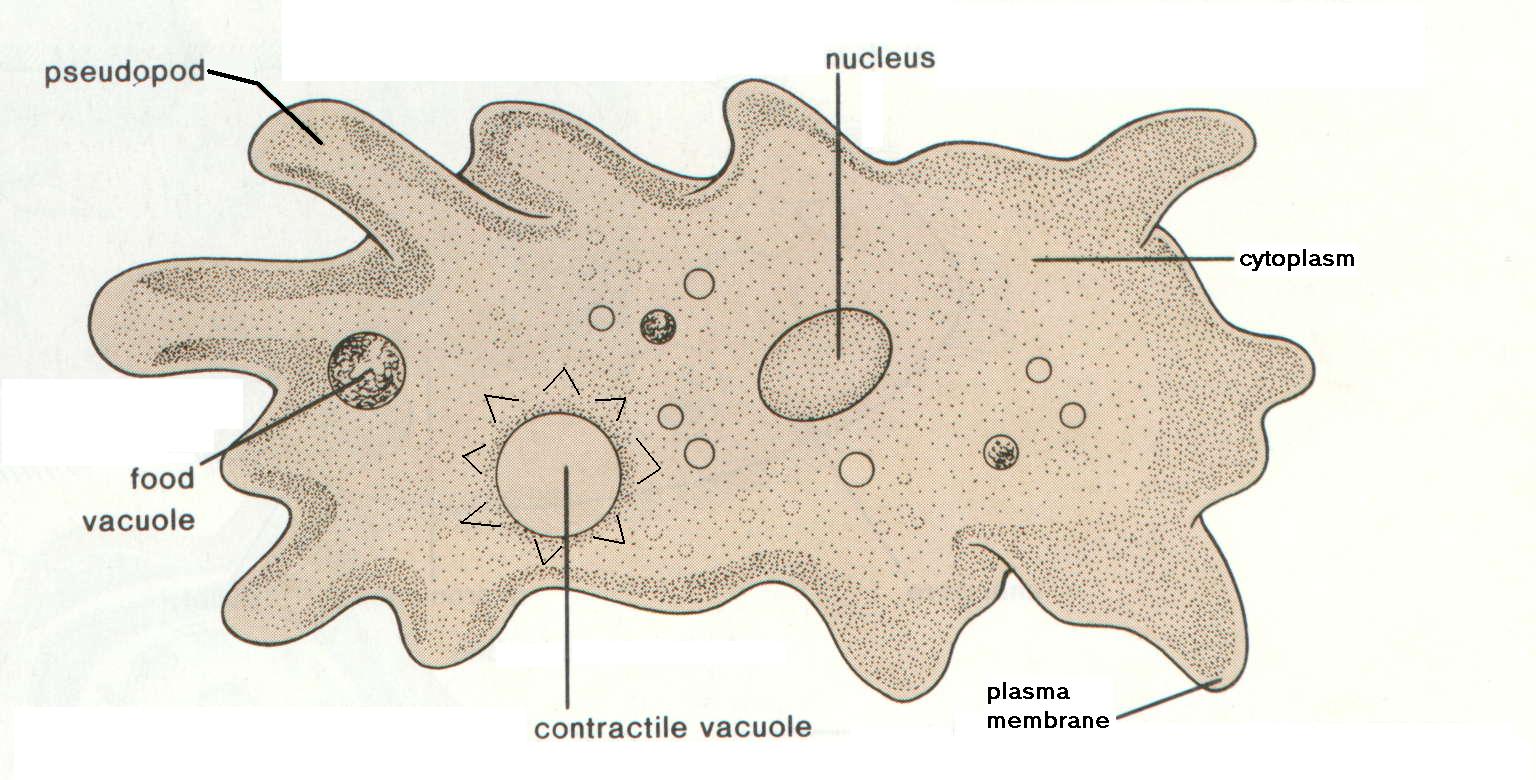 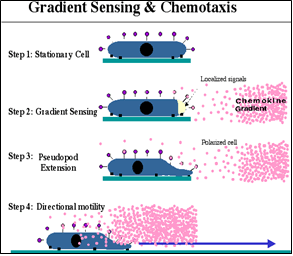 Amoebas use a pseudopod (fake foot) to 
move toward/away from chemicals
Phototaxis is a kind of taxis, or locomotory movement, that occurs when a whole organism moves in response to the stimulus of light.  This is advantageous for phototrophic organisms as they can orient themselves most efficiently to receive light for photosynthesis. Phototaxis is called positive if the movement is in the direction of increasing light intensity and negative if the direction is opposite.
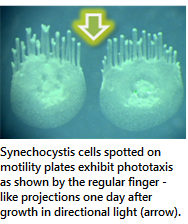